白竹的春天
作    者:
台北茱鸝
大    綱 :
成 員 介 紹
              文 章 朗 讀
           文 章 摘 要
                  心 得 感 想
              戲 劇 表 演
           影 片 欣 賞
成 員 介 紹 :
PPT:承翰  　 　
  文章朗讀:景舜   玉慧
  文章摘要、心得分享:汶慧             戲劇旁白:斯涵　
  戲劇表演:宜柔 福盛 錞淯 芷葳 昶毅 
　思羽
文 章 朗 讀 :
我喜歡插花供佛，尤其是中國式的插花，簡單的線條，少許的花朵，再配上幾許綠葉，清淨、   莊嚴，令人百看不厭。 綠葉中我最常用的材料是白竹，因為它生命力極強，只要有水，不久即生根發芽，非常耐插，此外葉子也很柔順，容易造型。
」
因此不管是插過或是插剩的白竹，我總會習慣性的把它放入寬口瓶中，看著它再度生根、發芽。
嚴寒的冬季，白竹的葉子經不起一波波的寒流來襲，從葉尖開始凋黃，漸至葉緣，終至整株葉子枯萎，只留下主幹在寒風中顫動。看著那一片枯萎的白竹，心想  :「丟了吧 ！」但想歸想，我始終沒付諸行動。
隨著春天的腳步漸漸逼近，在暖陽的照耀及柔和的微風輕拂之下，白竹終於甦醒了，首先是一點青綠蹦出於凋黃的葉片中，漸漸地、漸漸地，成片、成叢，黃葉也不知何時掉落了，取而代之的是一叢青綠。
望著在風中搖曳的白竹，我好感動。它彷彿在告訴我  : 「生命可以盡情發揮的時候，一定要努力以赴；但在嚴寒的冬日，可以選擇暫時冬眠，蓄積能量，只要春暖花開，即可再度展現旺盛的生命力 ！ 」
白竹，它只是一株柔弱的植物，但遇寒冬，它卻可以選擇暫時休息，蓄勢待發；人生不也是如此？總會遇到生命的寒冬，在一籌莫展之際，不妨暫時放下，休養生息，當生命的另一個春天來臨時，您會發現原來「峰迴路轉疑無路，柳暗花明又一村」。
文  章  摘  要:
作者很喜歡中國式的插花，簡單的線條，少許的花朵，幾許綠葉，清淨、莊嚴，令人百看不厭。常用的材料──白竹，它的生命力很強，葉子也很柔順。冬天，一波波寒流來襲，白竹的葉子開始凋黃。春天來了，在暖陽和微風的輕拂之下，白竹醒了，最後它呈現原本漂亮的樣子。白竹是一株柔弱的植物，但遇寒冬它卻可以選擇暫時休息，蓄勢待發，人生也是如此。
心  得  感  想 :
人生總會遇到挫折，然而遇到挫折，就要勇敢面對，勇敢的去處理，雖然當下會很苦，但往好處想，離成功又進了一步，只要不放棄，努力的撐下去，總有一天將會開花結果，開拓生命的另一個春天。
戲    劇    欣    賞   :
勇 敢 面 對 挫 折
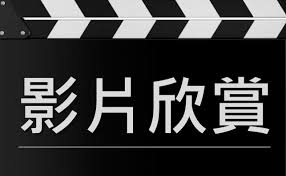 THE      END